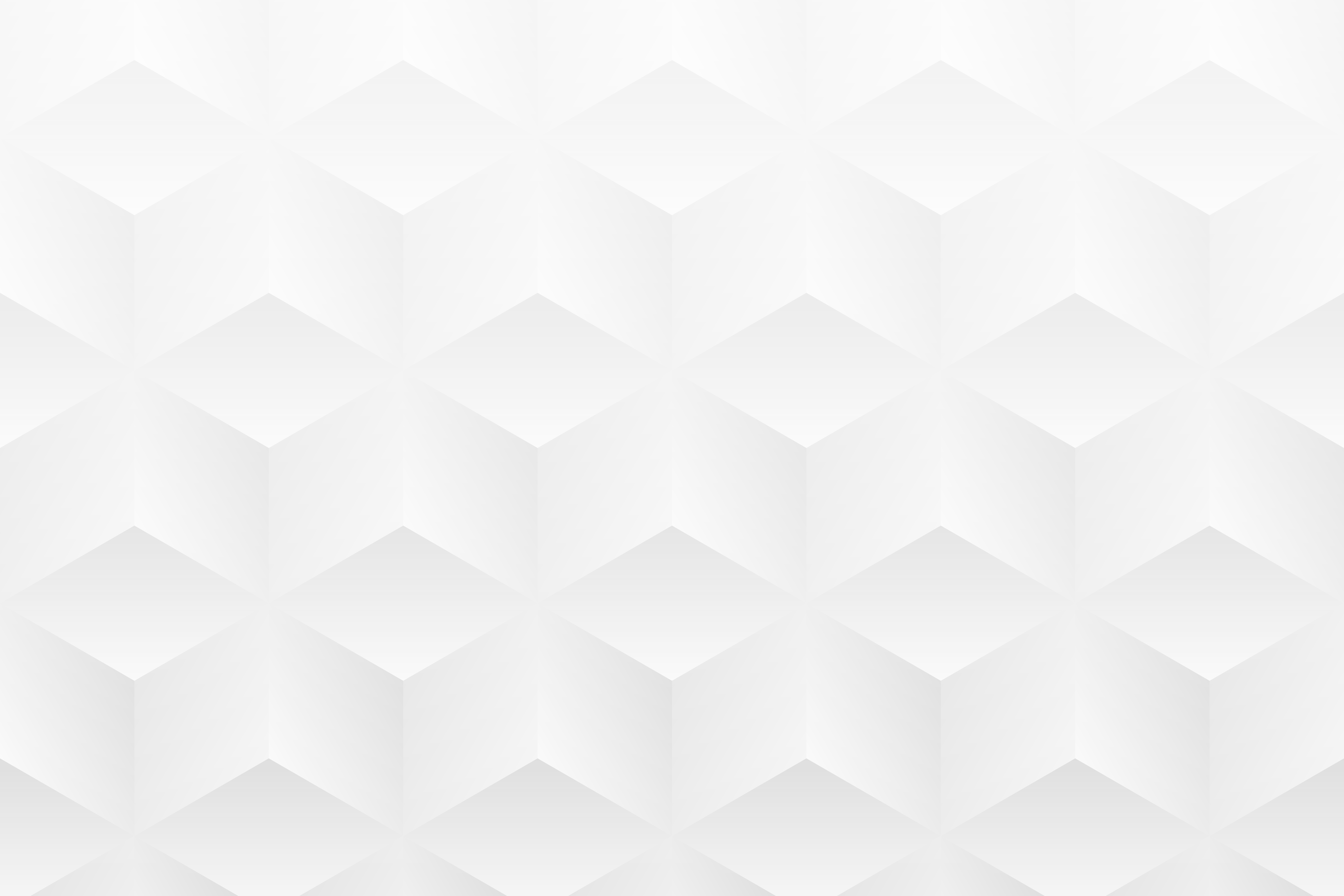 PLANTILLA DE LIENZO CENTRADA EN EL CLIENTE para PowerPoint
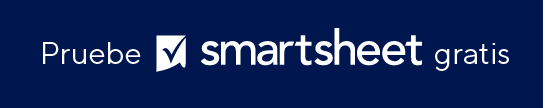 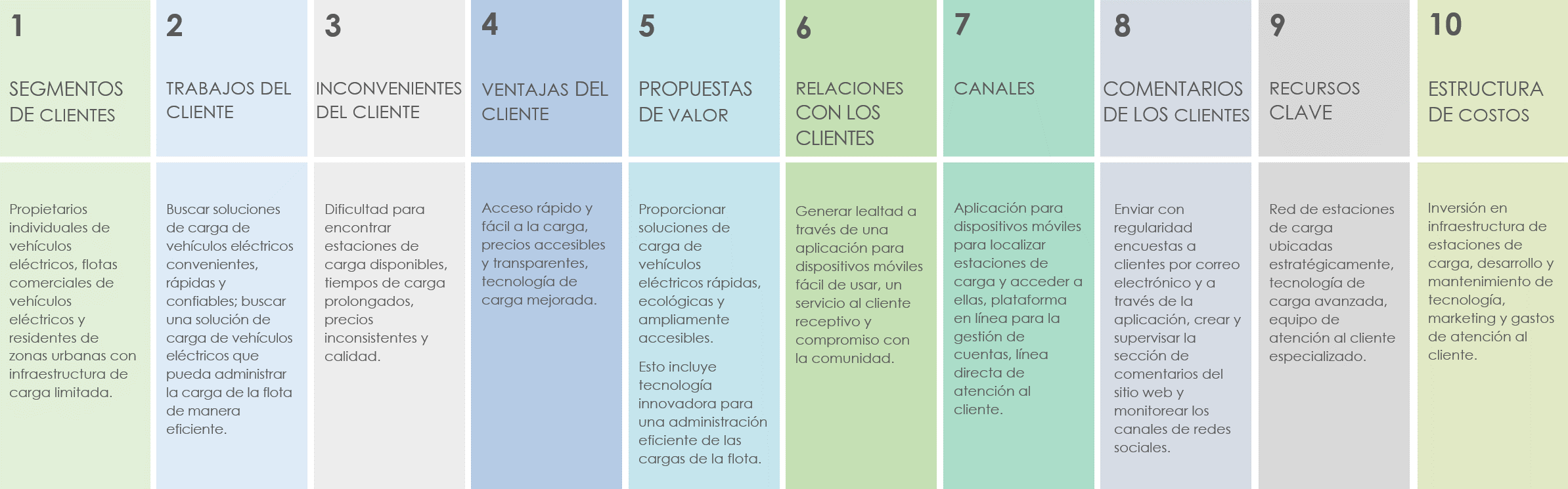 Estas instrucciones le servirán de guía para rellenar la plantilla y le permitirán centrarse en comprender y satisfacer las necesidades de sus clientes.
PLANTILLA DE LIENZO CENTRADA EN EL CLIENTE
3
4
5
2
1
VENTAJAS DEL CLIENTE
SEGMENTOS DE CLIENTES
TRABAJOS DEL CLIENTE
PROPUESTAS DE VALOR
INCONVENIENTES DEL CLIENTE
Identifique y enumere los grupos específicos de clientes a los que se dirige su negocio.
Describa qué tareas intentan realizar sus clientes o qué necesidades intentan satisfacer.
Tenga en cuenta los desafíos o problemas a los que se enfrentan sus clientes para alcanzar sus objetivos o tareas.
Enumere los beneficios o resultados positivos que buscan sus clientes.
Indique claramente cómo su producto o servicio aborda los problemas de los clientes y contribuye a las ventajas de los clientes.
PLANTILLA DE LIENZO CENTRADA EN EL CLIENTE
8
9
10
7
6
RECURSOS CLAVE
RELACIONES CON LOS CLIENTES
CANALES
ESTRUCTURA DE COSTOS
COMENTARIOS DE LOS CLIENTES
Defina la naturaleza de la relación que pretende establecer con cada segmento de clientes, como la asistencia personal, el autoservicio o las interacciones automatizadas.
Describa cómo llegará a sus clientes y se comunicará con ellos, incluidos los canales de marketing, ventas y distribución.
Configure un sistema o método para recopilar y analizar los comentarios de sus clientes.
Identifique los recursos esenciales necesarios para entregar su propuesta de valor a sus clientes.
Describa los principales costos involucrados al mantener un enfoque centrado en el cliente, incluidos los costos relacionados con el marketing, la atención al cliente y la entrega de productos/servicios.